Law Day 2024
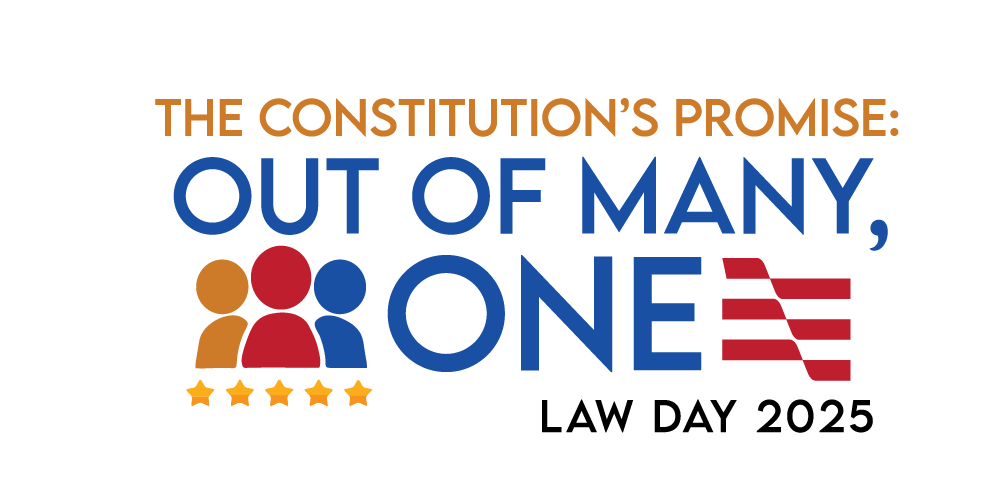 What is a law?
Laws
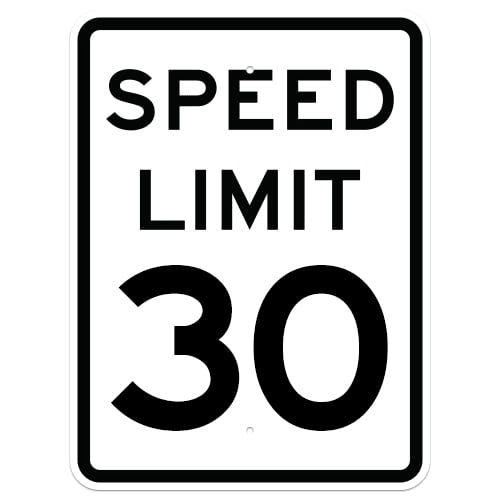 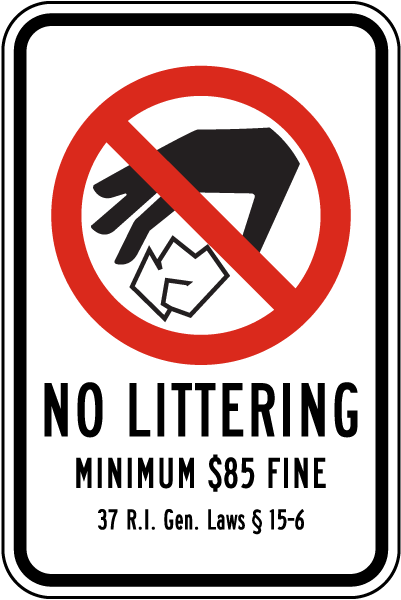 What is a lawyer?
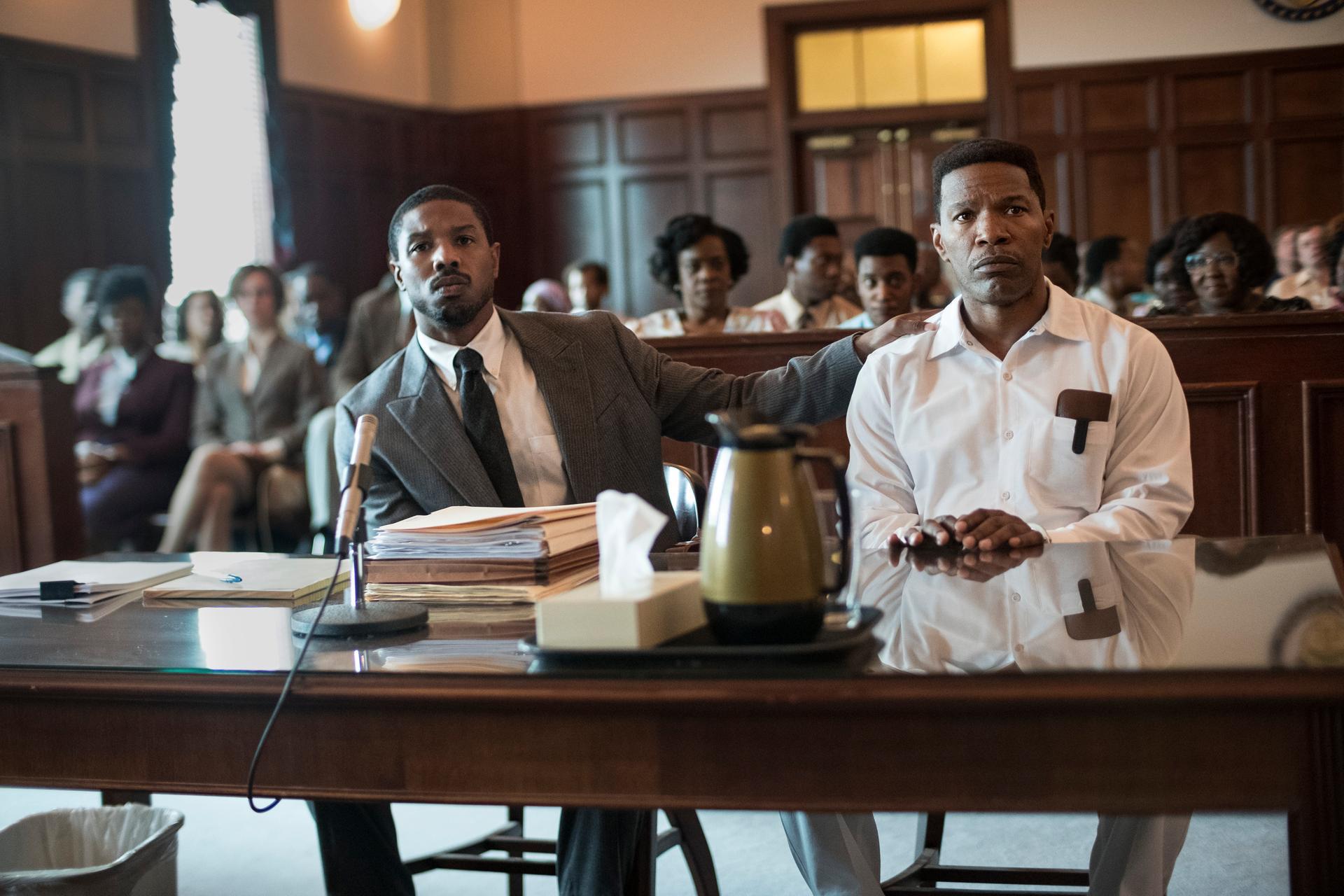 Lawyers
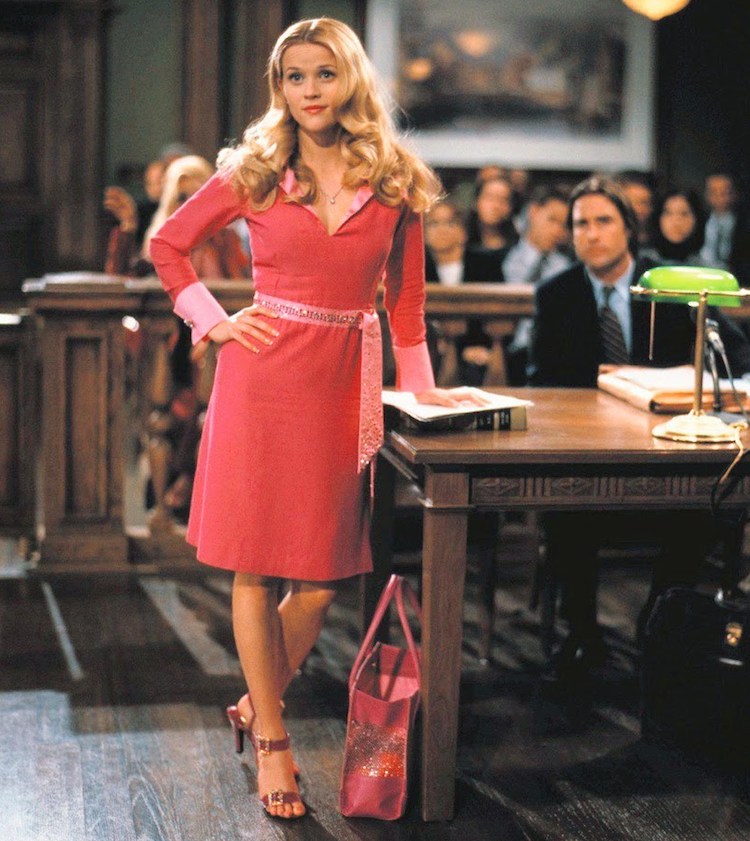 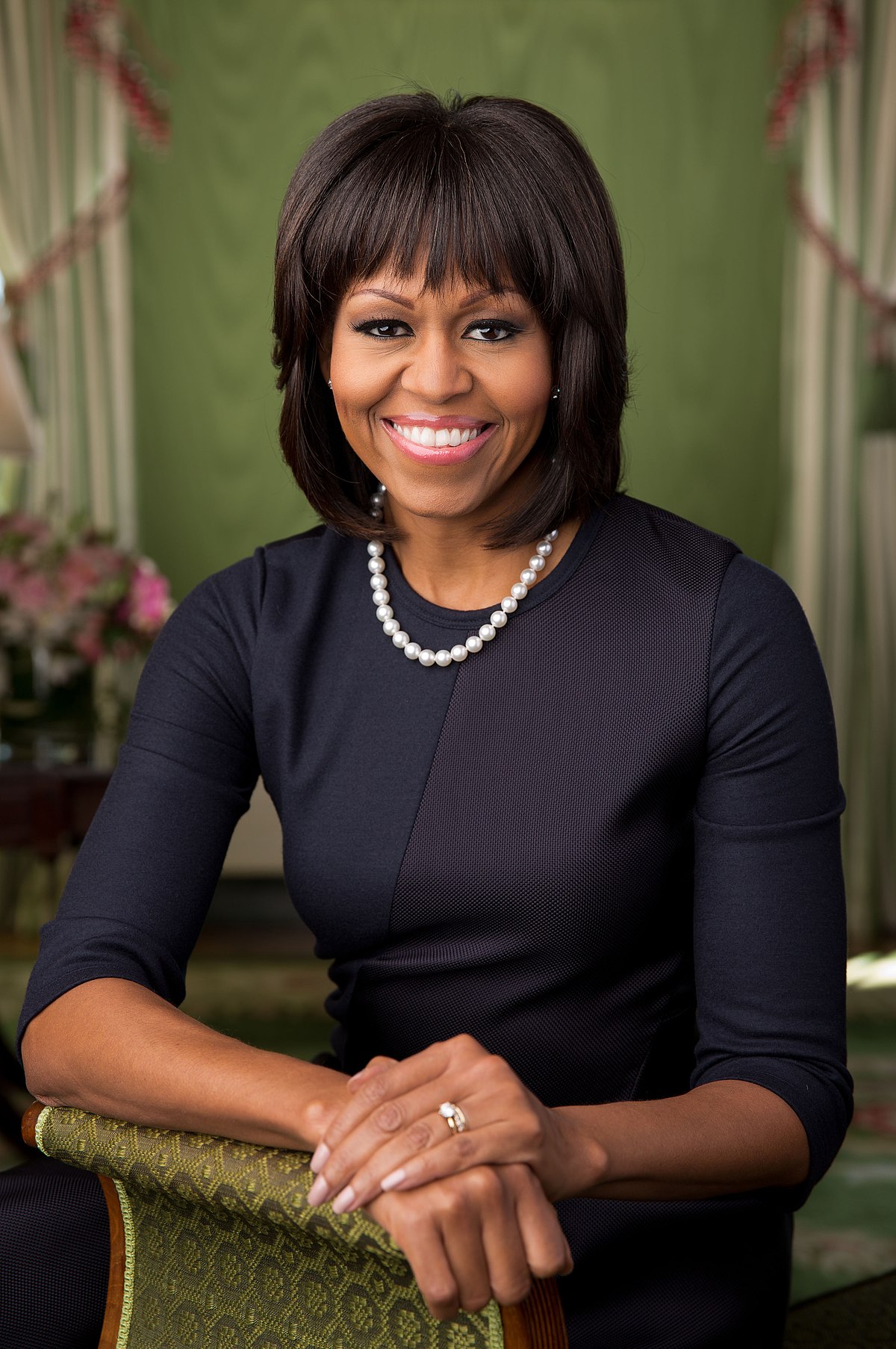 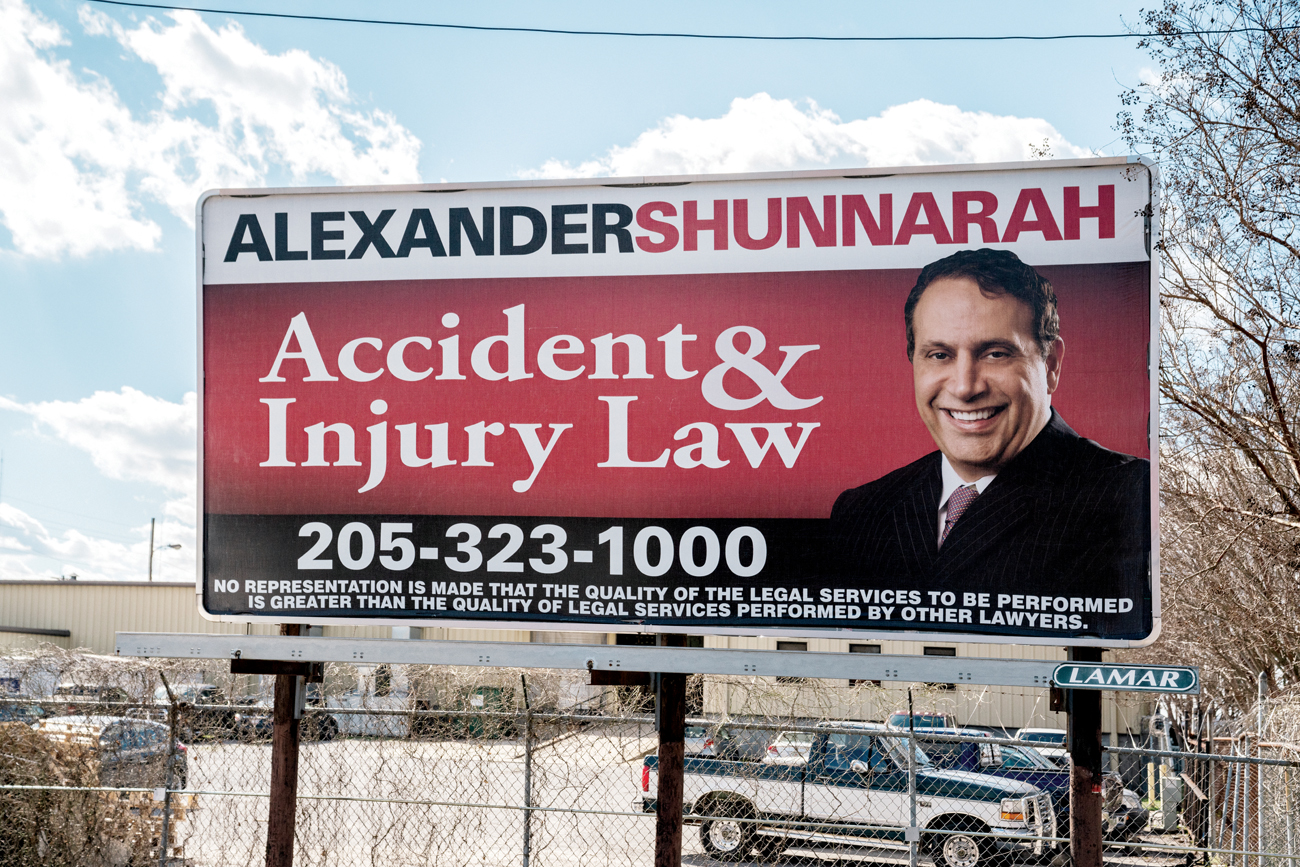 What other leaders help us follow laws?
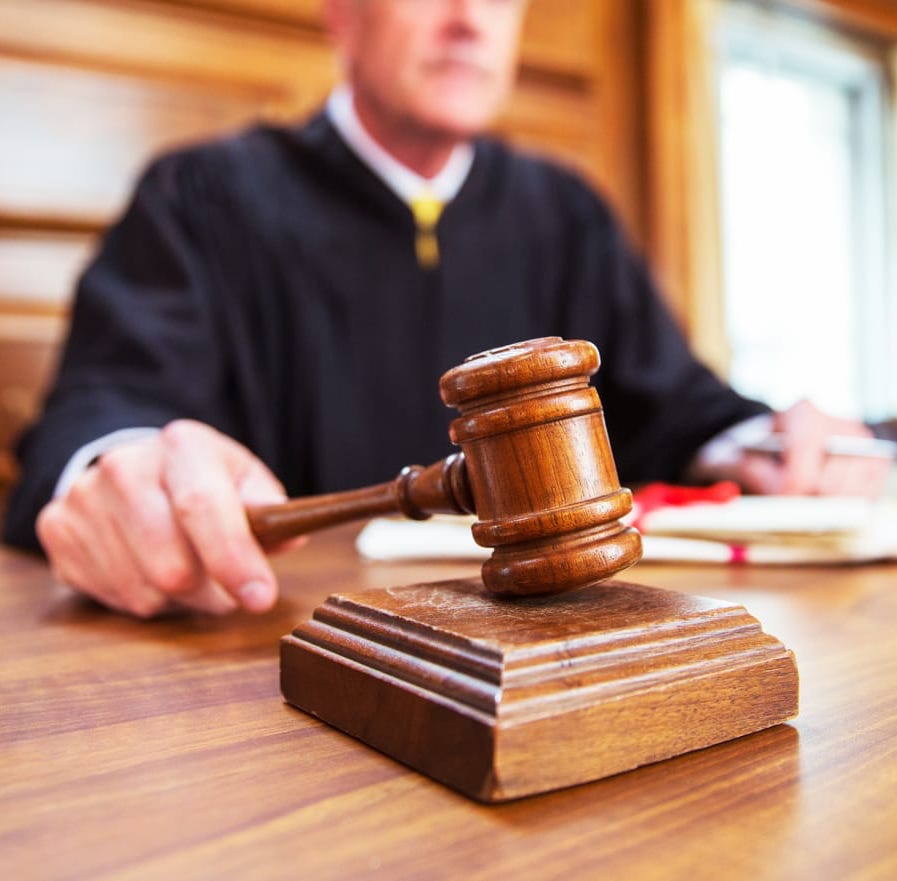 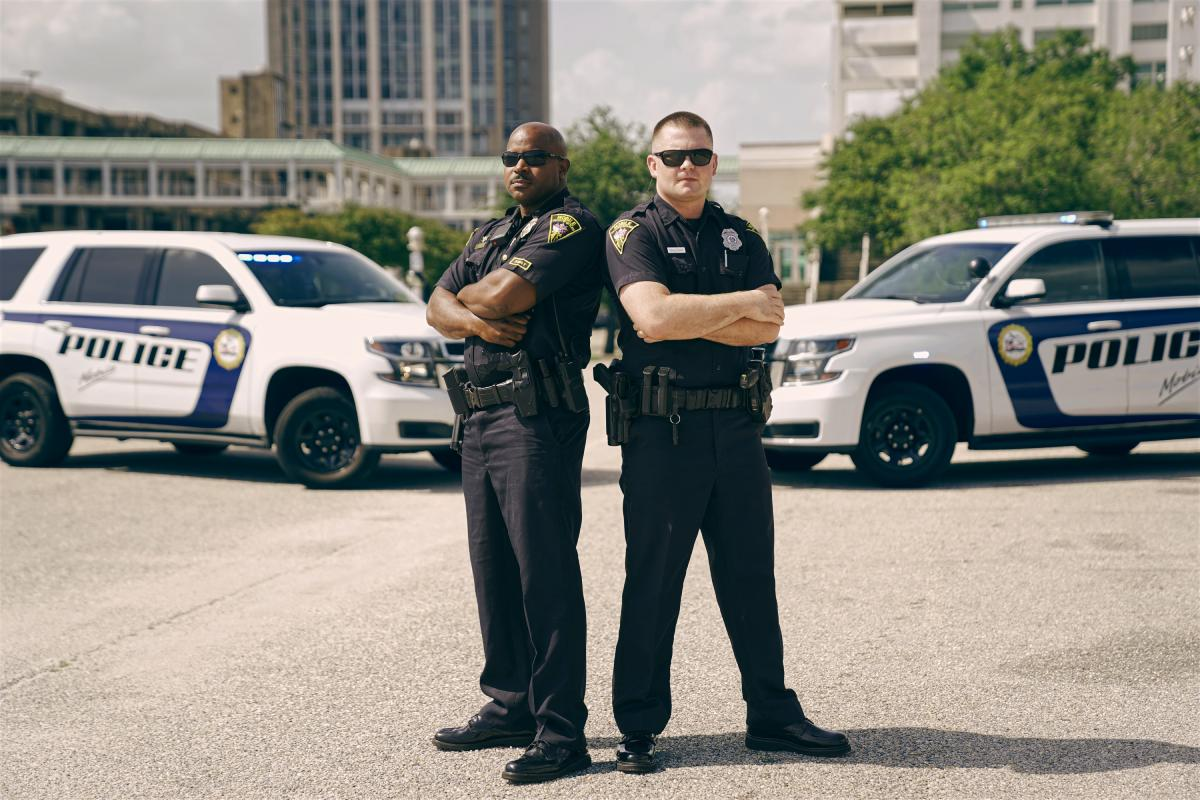 Are rules and laws important?
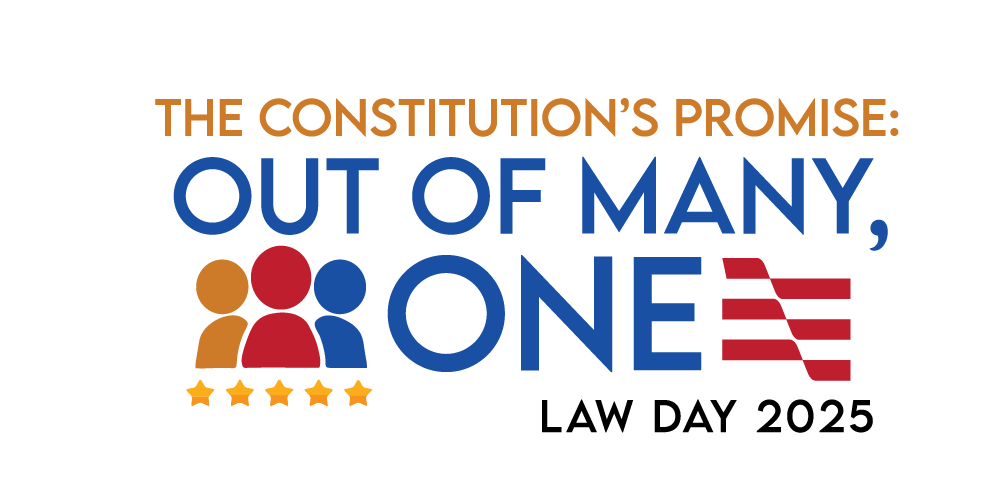 What is the Constitution?
The Constitution is the fundamental law of a country, defining the structure of its government, the powers of its branches, and the rights of its citizens.
What is the famous first three words of theConstitution?
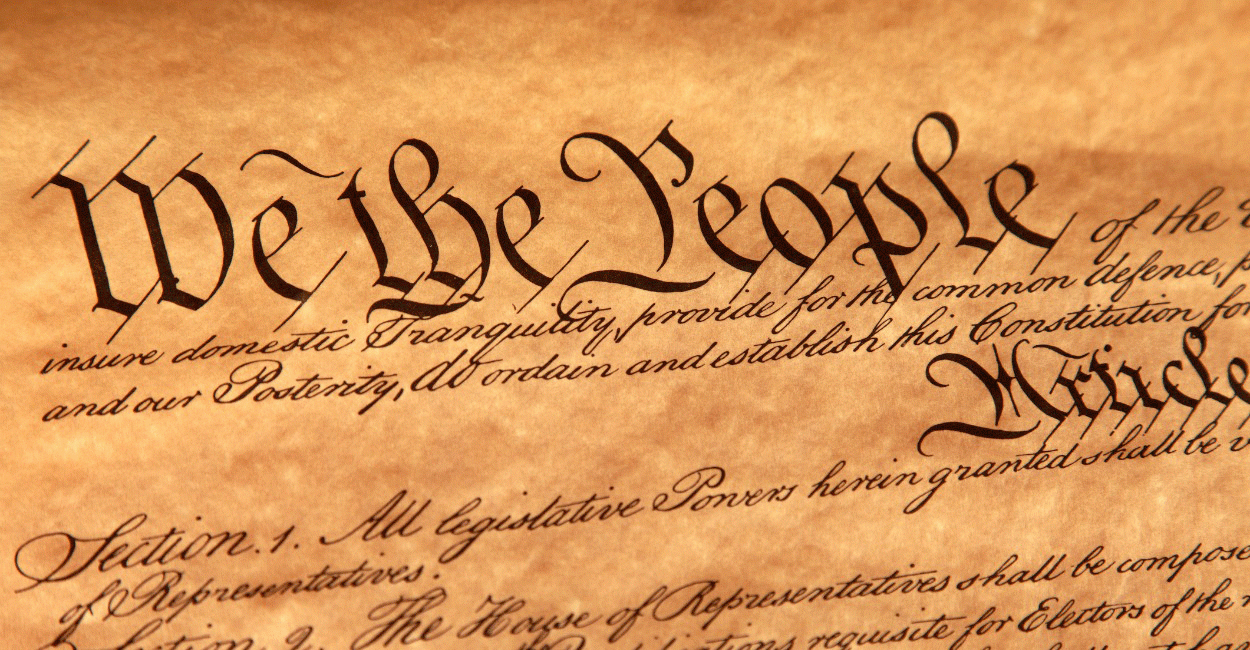 President
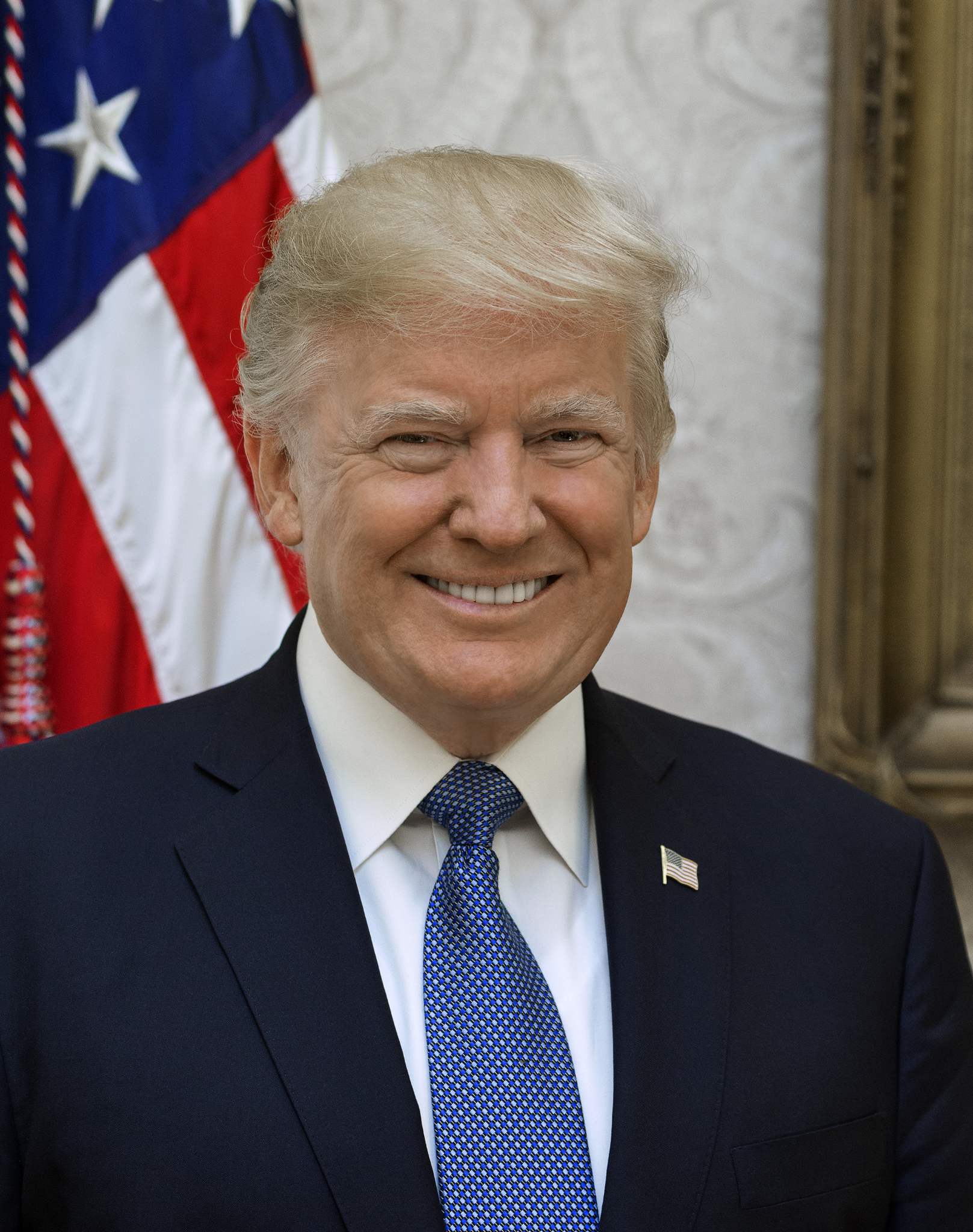 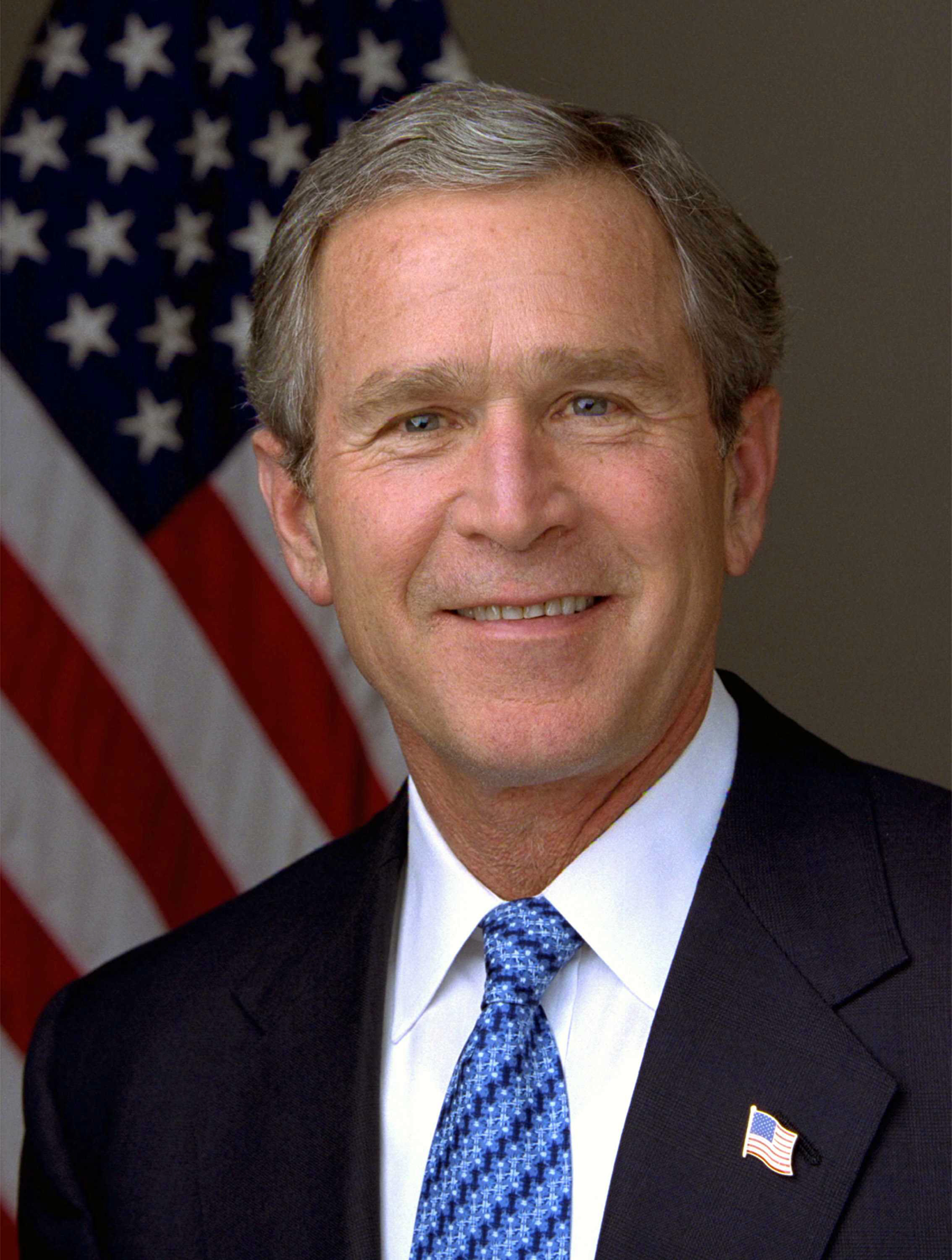 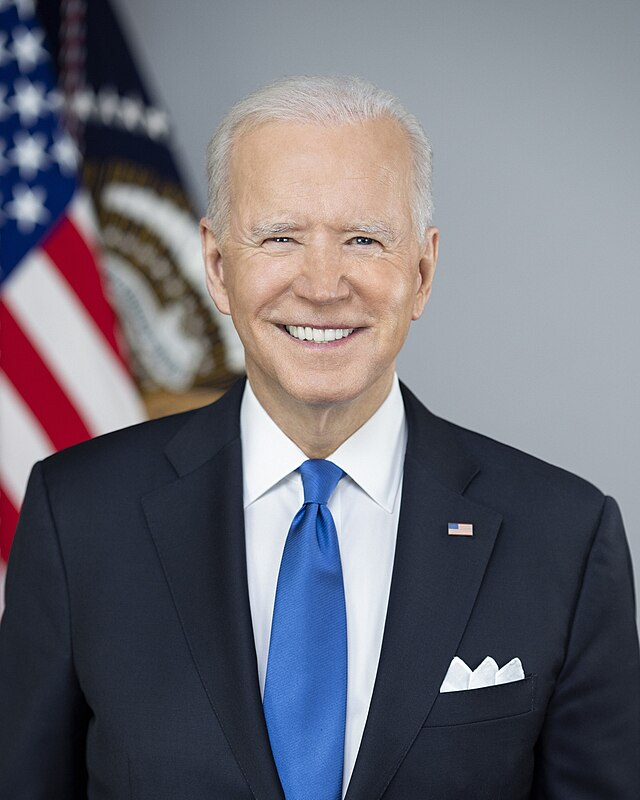 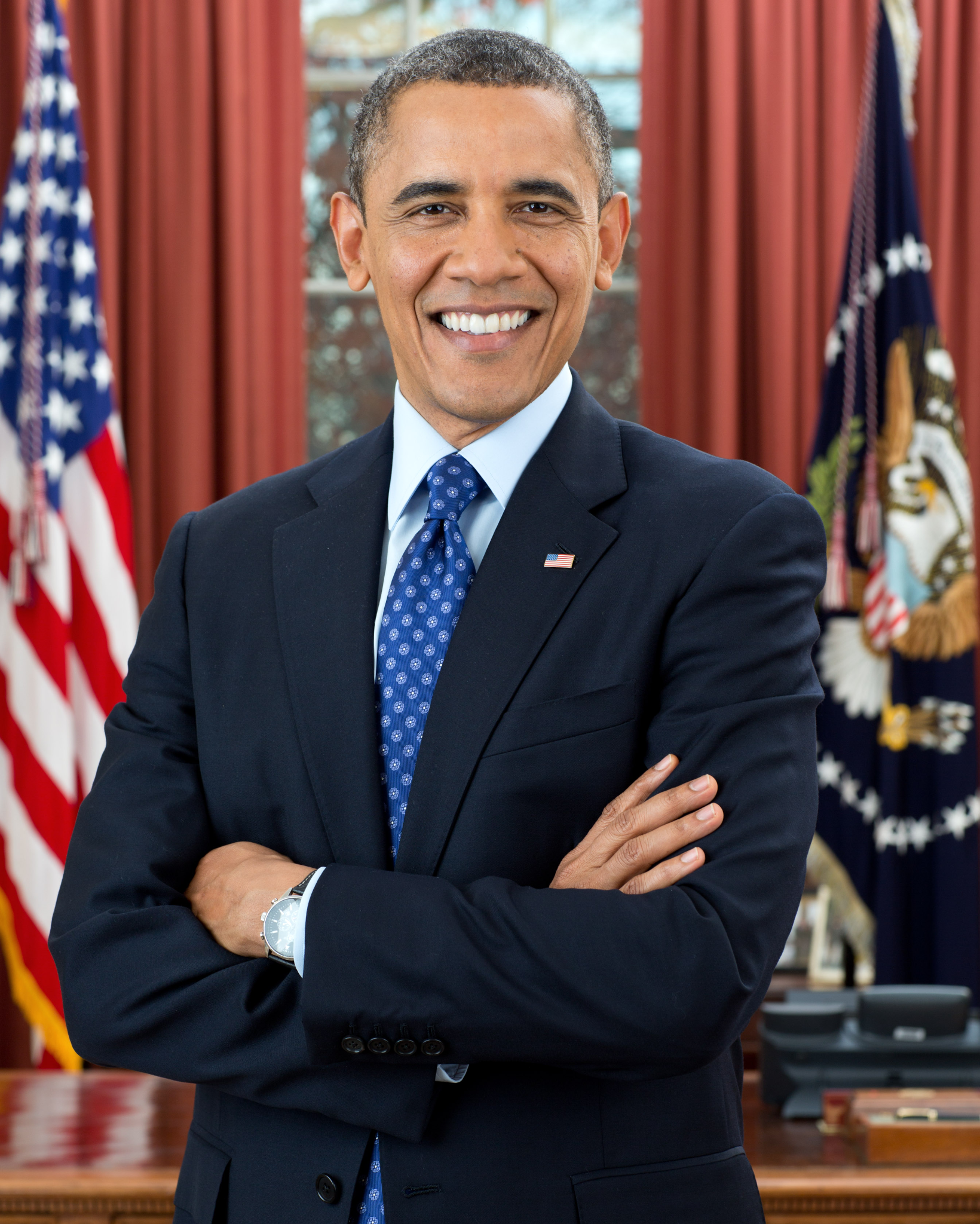 How do we get a president?
VOTE
We are going to take a vote right now: 
What is your favorite dessert?
COOKIE

CAKE

ICE CREAM
QUESTIONS?